Bases y principios de la calidad en la formación virtual
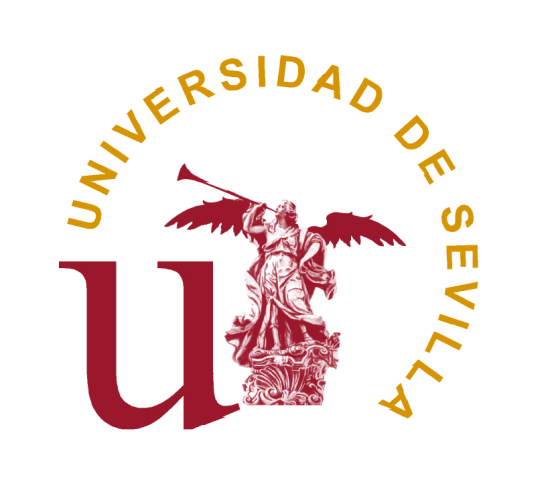 Dr Julio Cabero Almenara
Universidad de Sevilla
España
Unas referencias iniciales

¿Qué nos dicen  las investigaciones, los análisis de buenas prácticas y los estudios  conceptuales?

¿Variables críticas para una acción formativa de calidad en estos nuevos entornos?
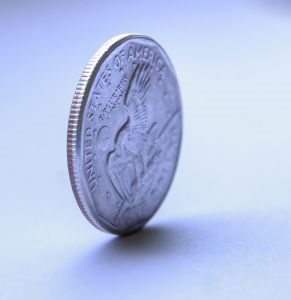 Muchas ventajas
Muchas posibilidades
e-learning
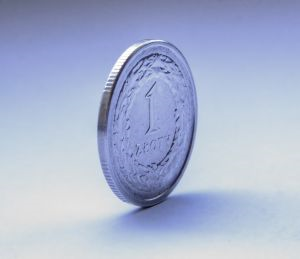 Una Realidad:
Elevado número
de abandono
 Grandes fracasos
Olvido de variables críticas
Demasiado centrado en la tecnología
Lo mismo que antes pero con Tecnología
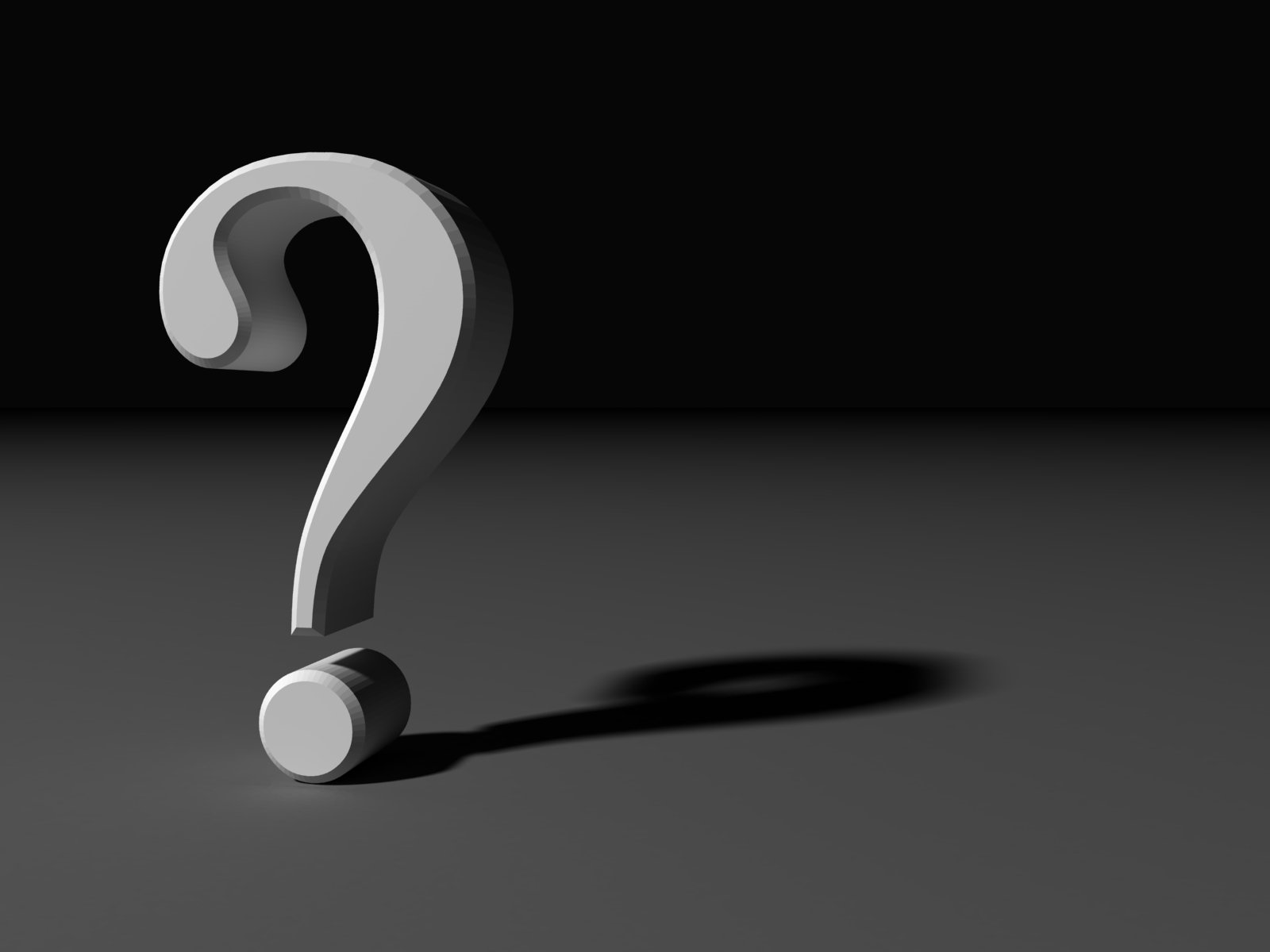 Formación del profesorado
Falta buenos materiales
Modelos organizativos de la época analógica y no de la digital
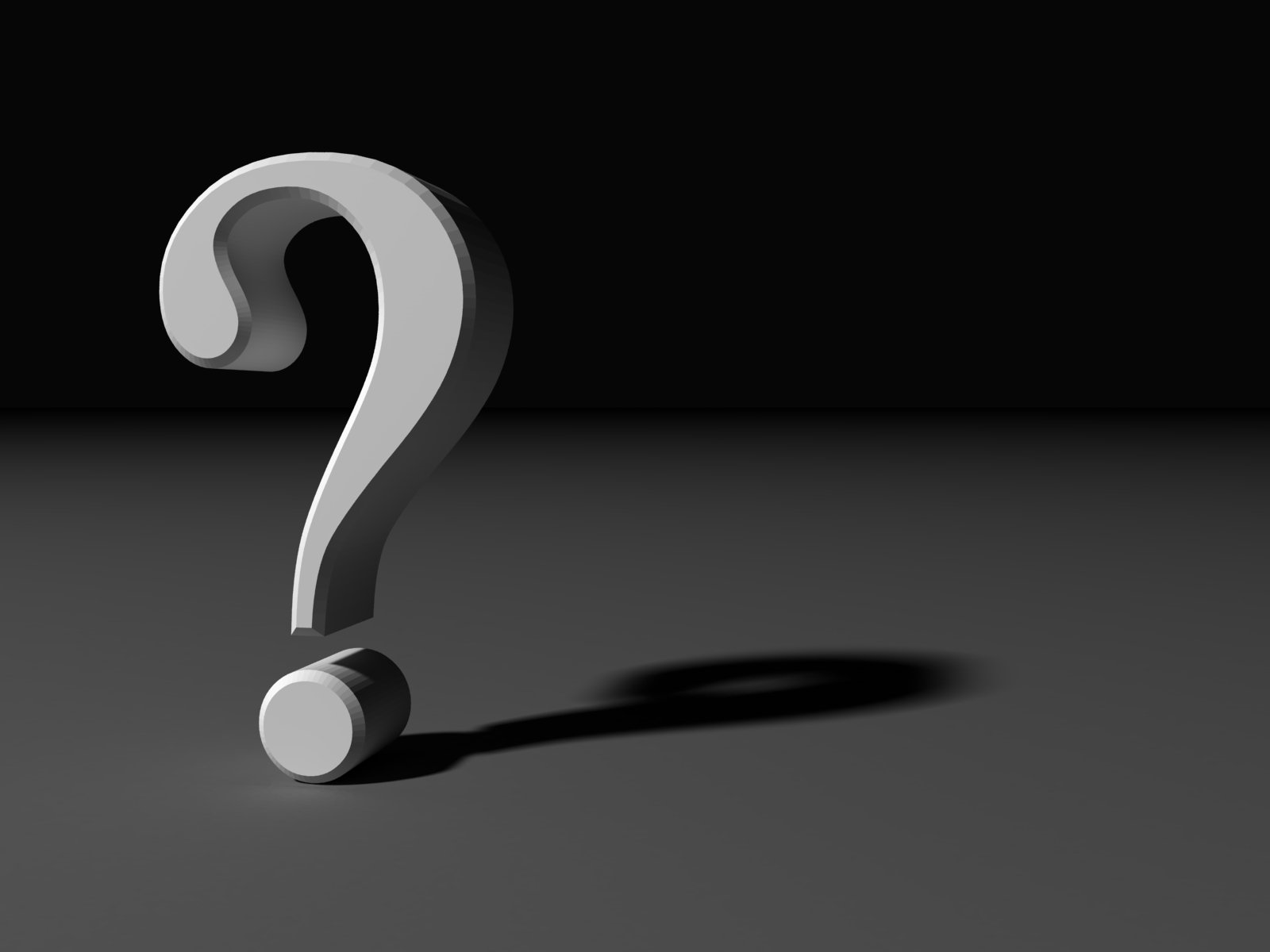 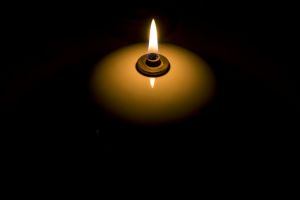 Algunas Ideas
Estimular el contacto estudiante-profesor. La satisfacción aumenta cuando se eleva la interacción.
Estimular la cooperación entre estudiantes – aprendizaje colaborativo. 
Estimular un aprendizaje activo.
Ofrecer retroalimentación rápida.  
Respetar estilos y capacidades de los alumnos.
Articula diferentes estrategias de evaluación.
Utilizar diferentes tipos de códigos.
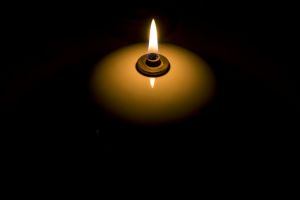 Algunas Ideas
Los alumnos prefieren una actitud más reactiva en los tutores.
El profesor debe redefinir su acción.
La forma en la cual son estructurados los contenidos.
Permitir que los estudiantes reflexionen sobre su aprendizaje y experiencia educativa.
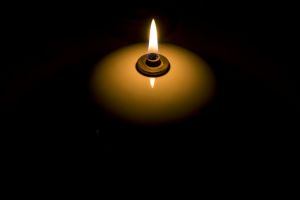 Algunas Ideas
Las herramientas de comunicación.
Los aspectos organizativos.
Y las E-actividades.
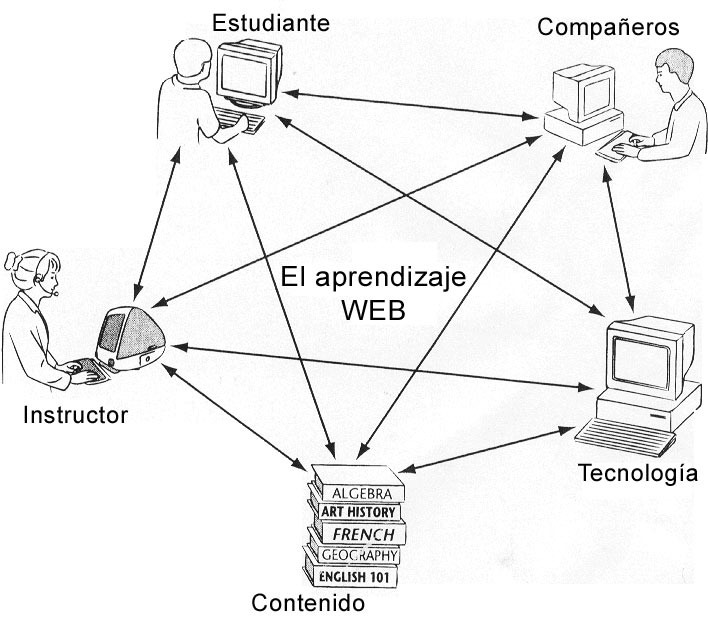 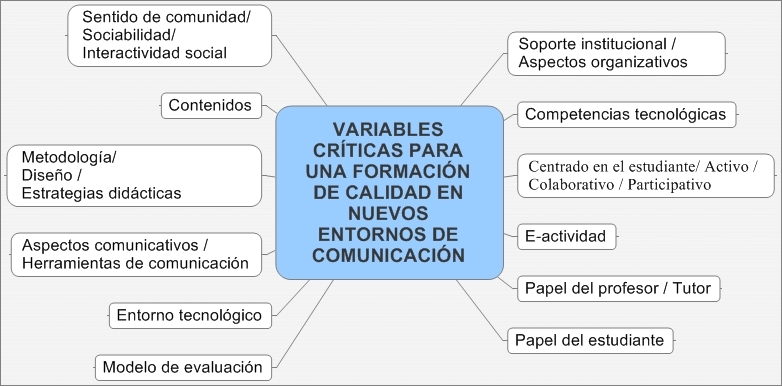 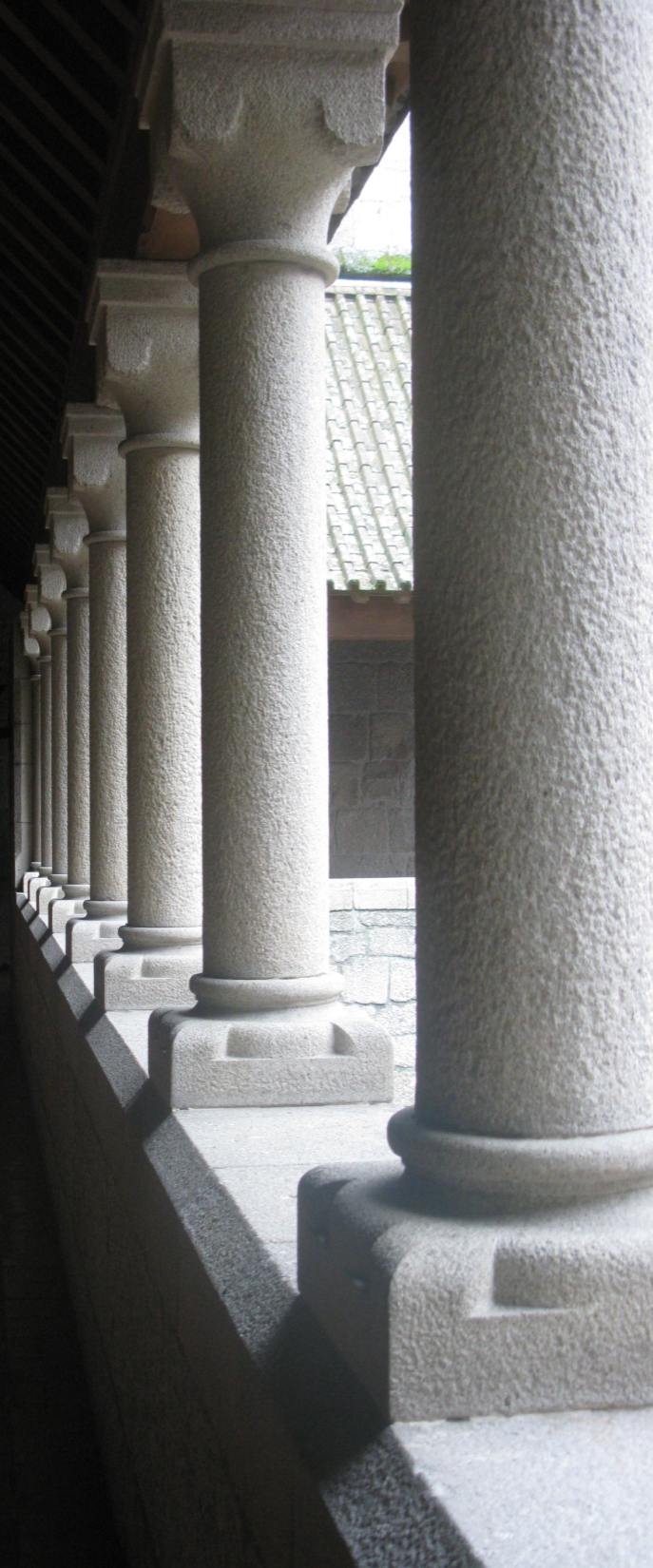 Su falta es reconocida por los profesores como una fuerte limitación. 
La necesidad de que exista un plan estratégico. 
Debe existir una cultura de utilización por parte de los responsables institucionales.
Soporte Institucional
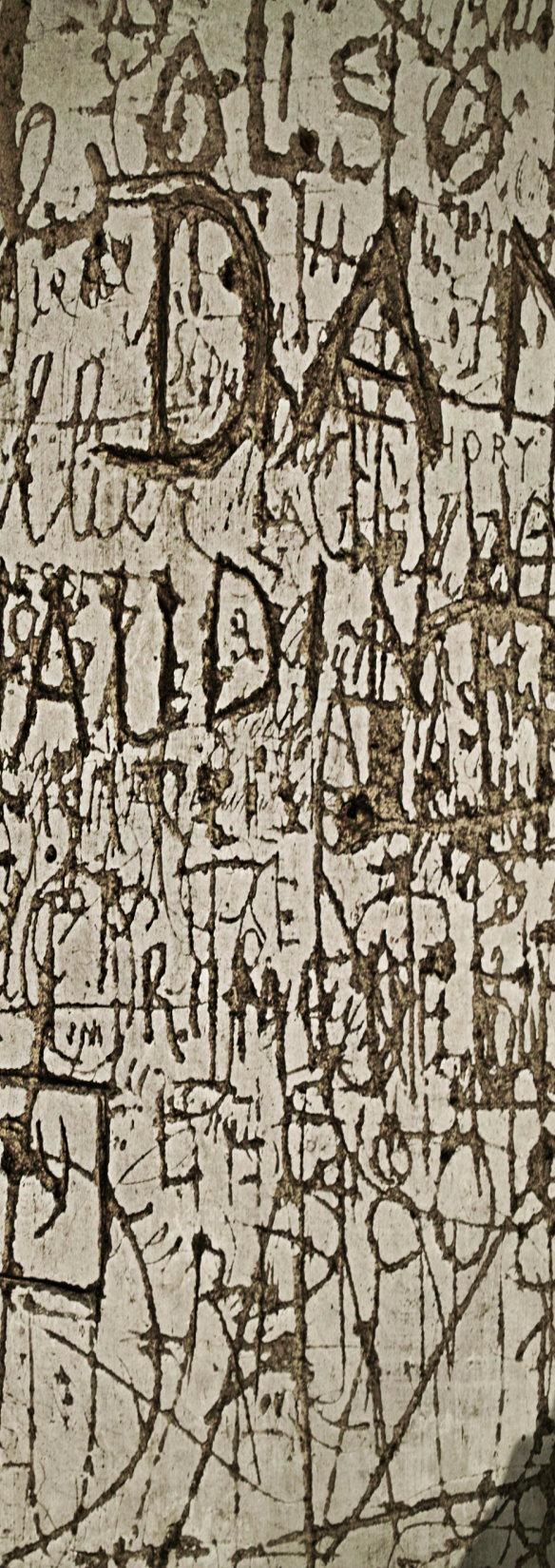 Contenidos
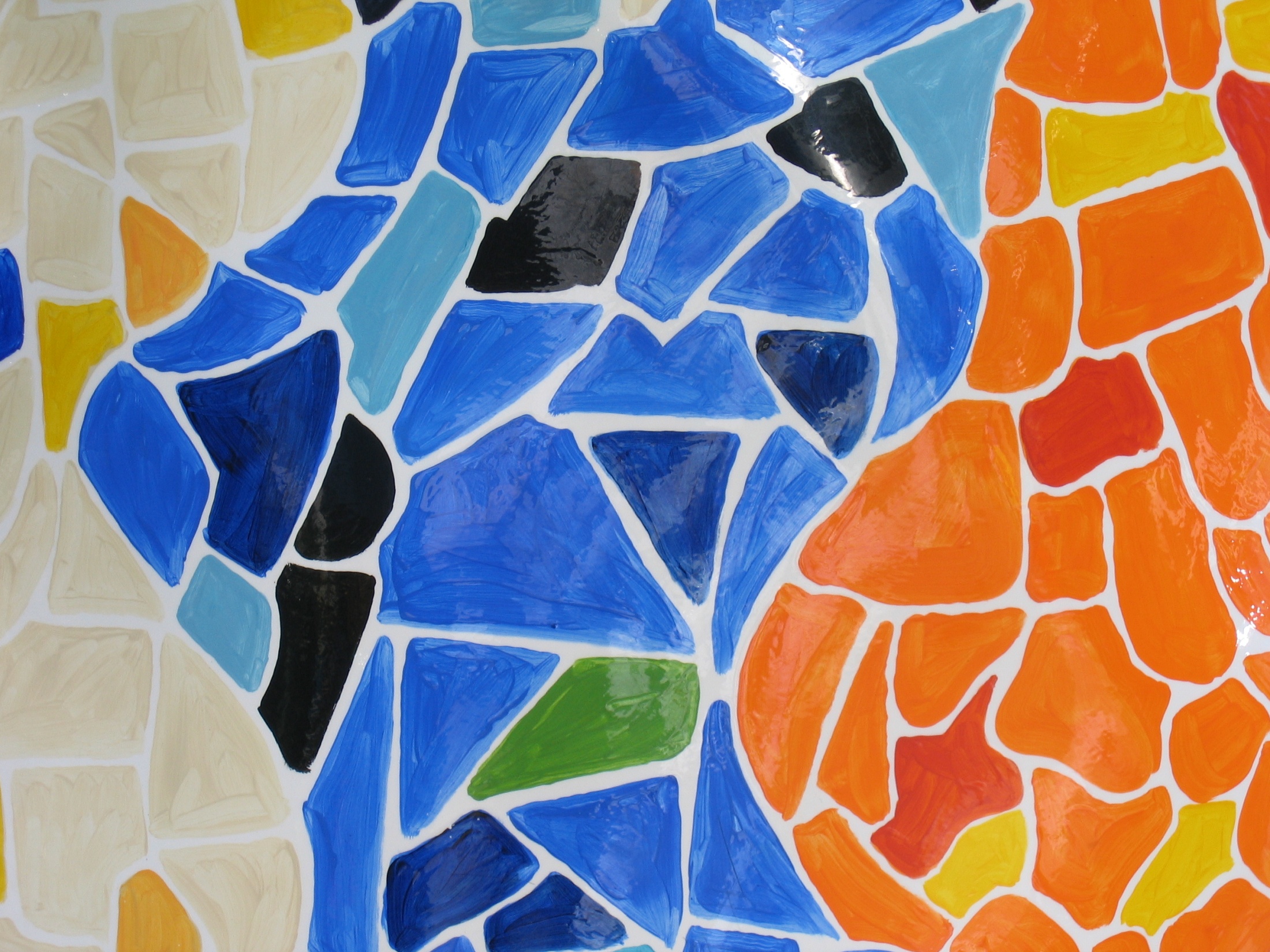 Perspectiva Ecléctica
Motivante.
 Contempla las diferencias individuales.
 Presenta los objetivos de aprendizaje.
 Posee una organización lógica y didáctica.
 Contempla una preparación del preaprendizaje.
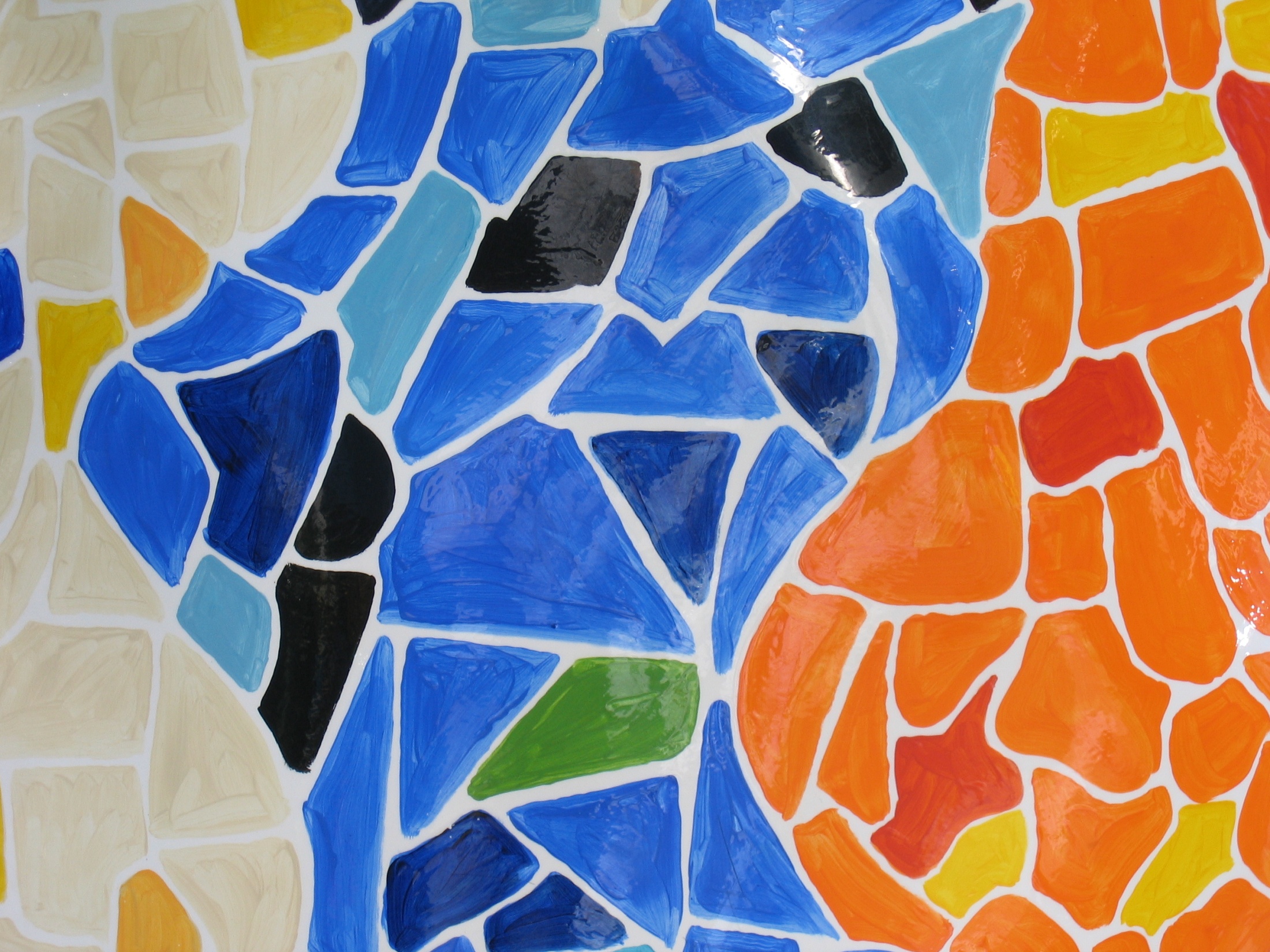 Perspectiva Ecléctica
Emocionar a los estudiantes.
 Permitir la participación y la actividad.
 Ofrecer feed-back.
 Reforzar los contenidos claves: práctica y repetición.
 Aplicación a contextos reales.
 Información codificada por distintos códigos.
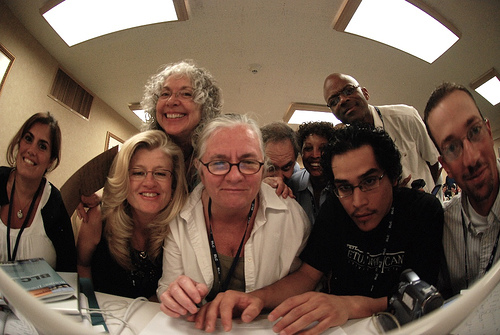 Aprendizaje Adulto
Centrarse en problemas reales.
Eficacia del aprendizaje activo.
Ofrecer la posibilidad de participar activamente en su proceso de aprendizaje.
Que el aprendiz pueda dirigir su propio aprendizaje.
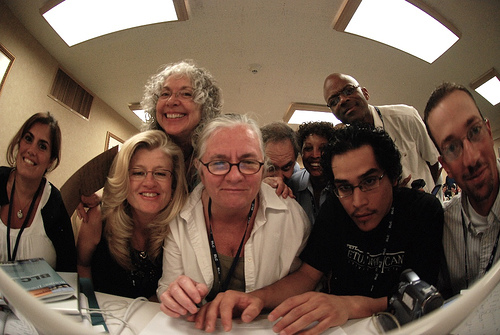 Aprendizaje Adulto
La interacción y el aprender haciendo.
Se centra en la realización de tareas, la resolución de problemas y la consecución de metas
Contenga recursos para llamar la atención. 
Crear espacios para que los adultos puedan expresar sus ideas.
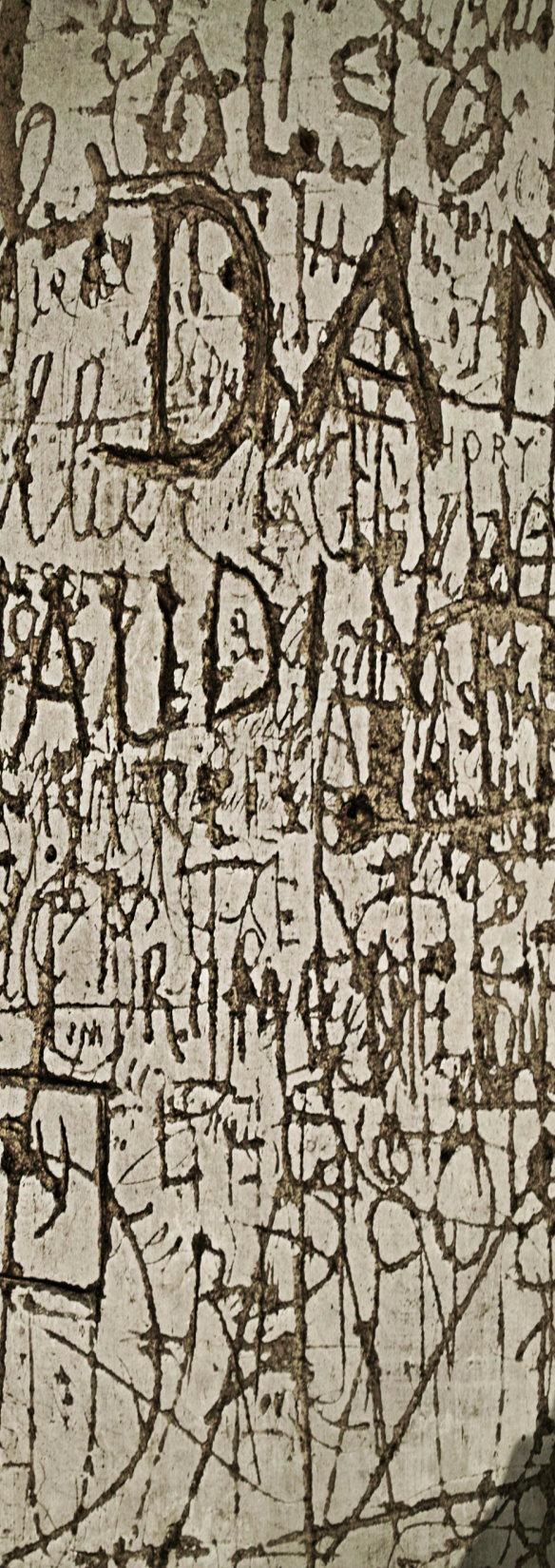 Contenidos
Variables Conceptuales-Semánticas
Presentación/introducción.
Declaración de objetivos.
Mapa conceptual.
E-actividades.
Autoevaluación.
Recursos de extensión y ampliación información.
presentación
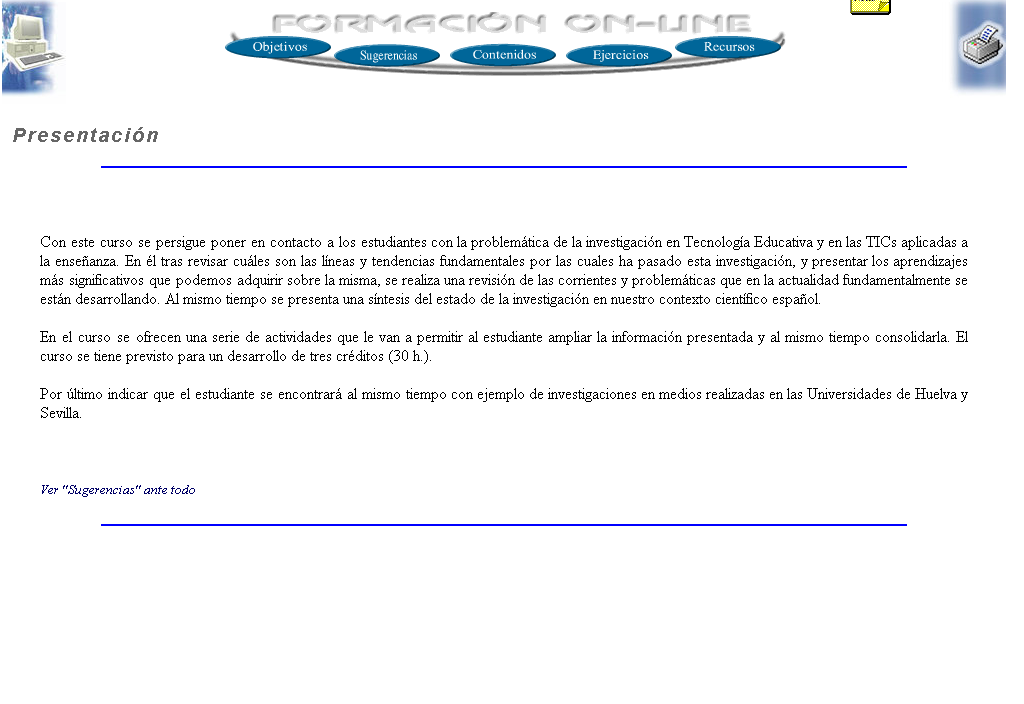 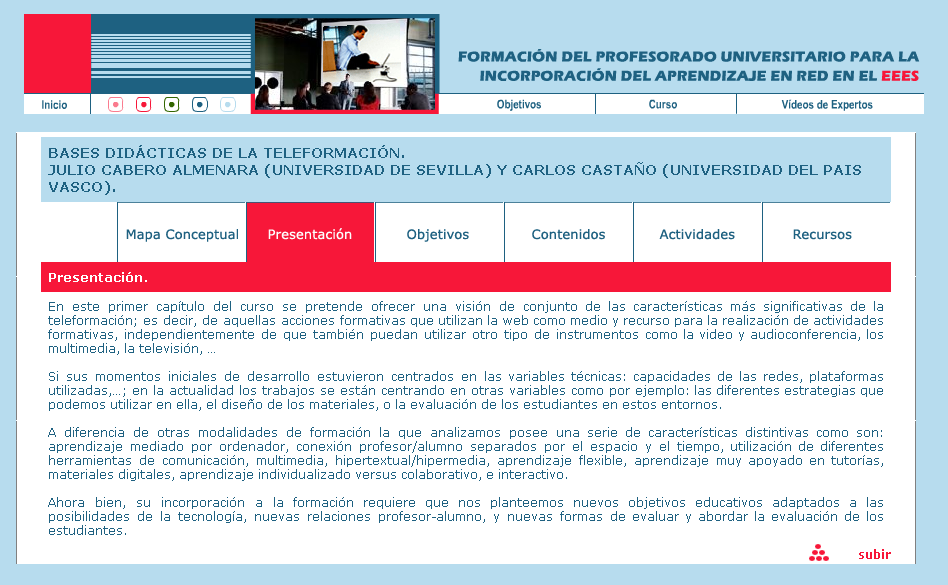 objetivos
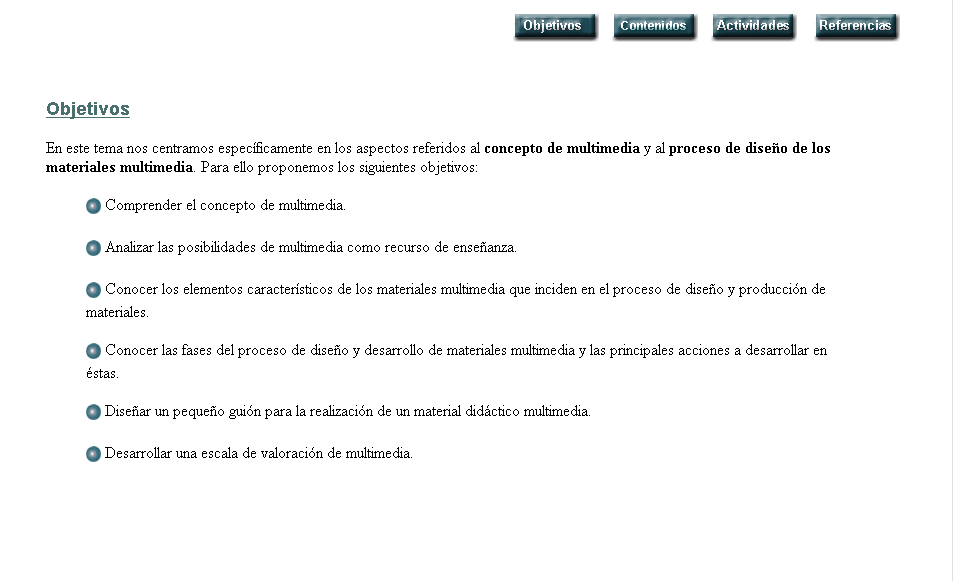 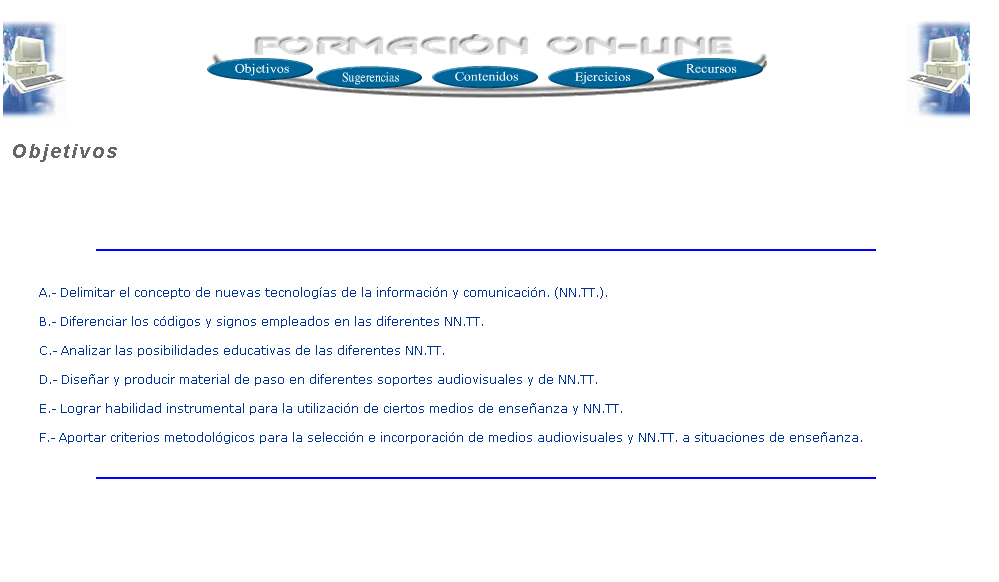 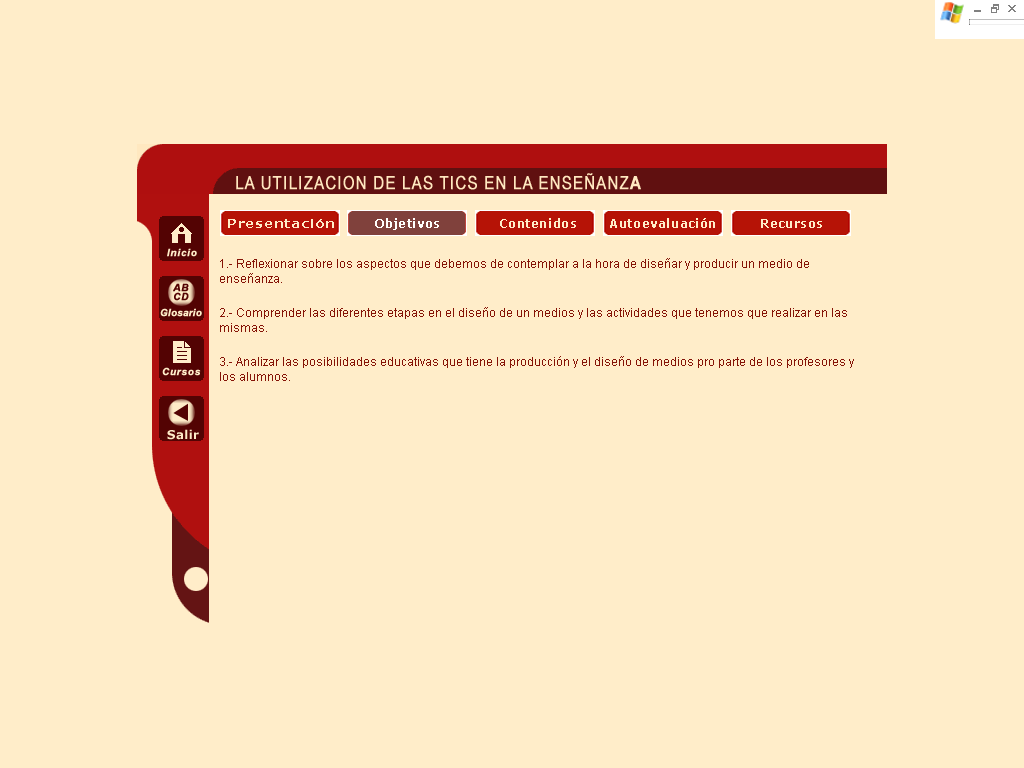 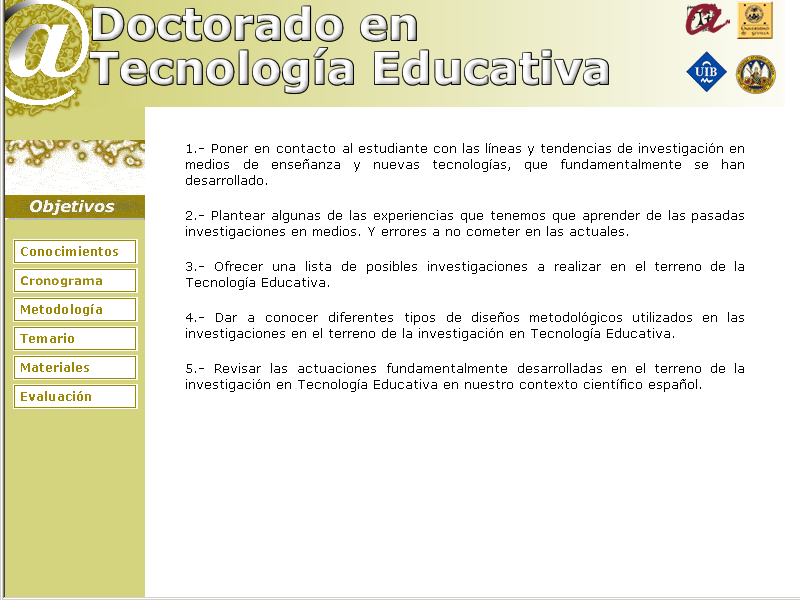 Mapa conceptual
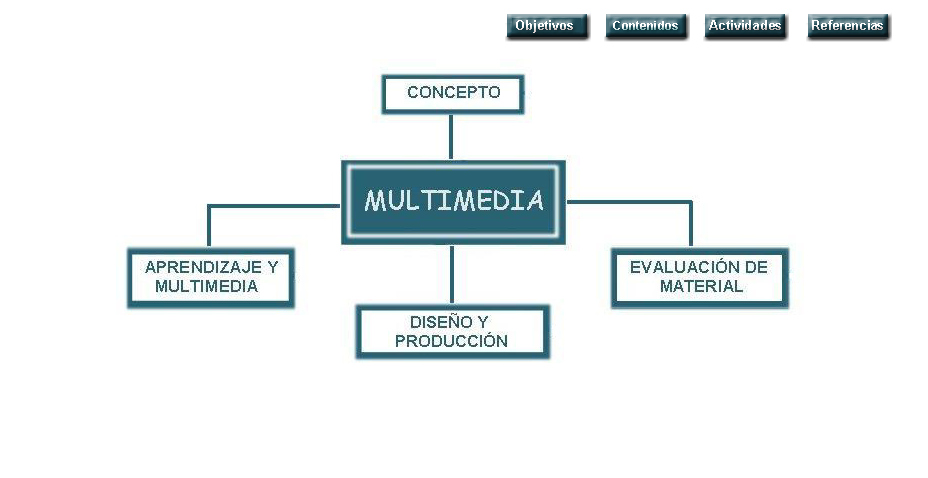 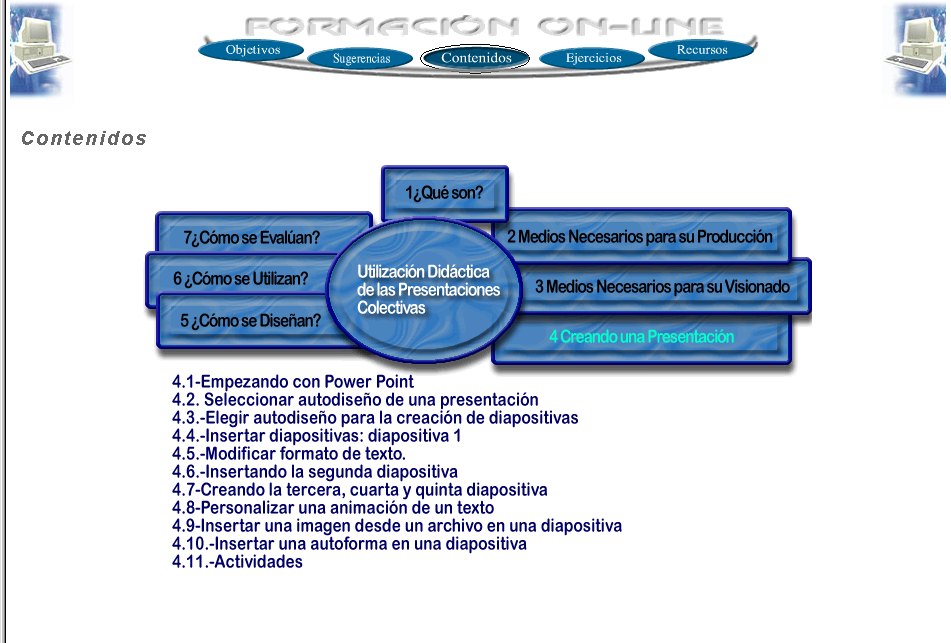 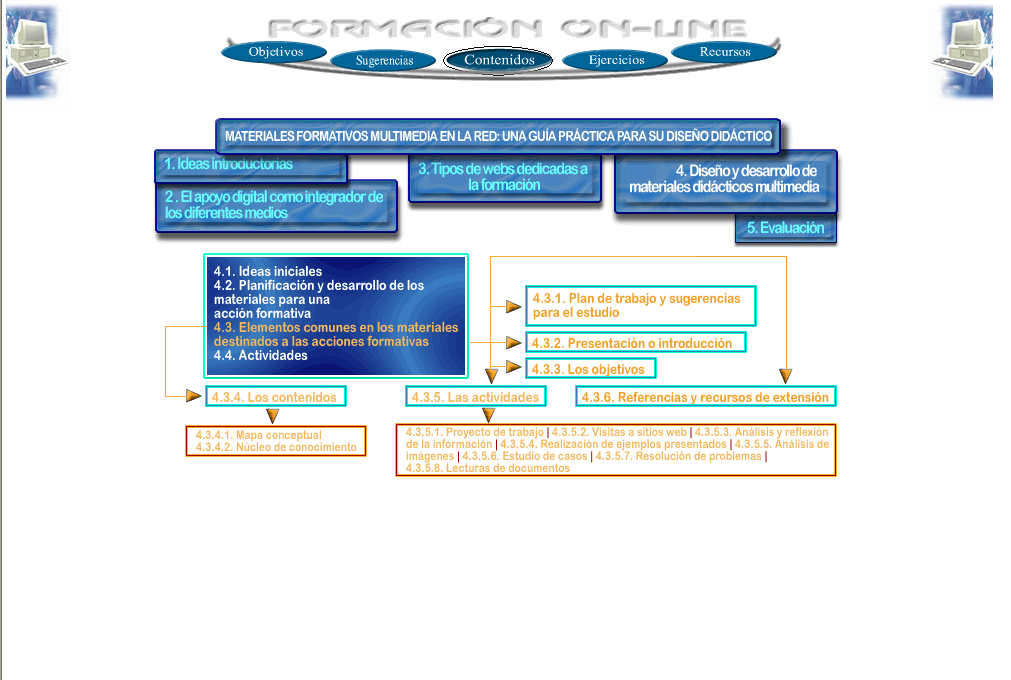 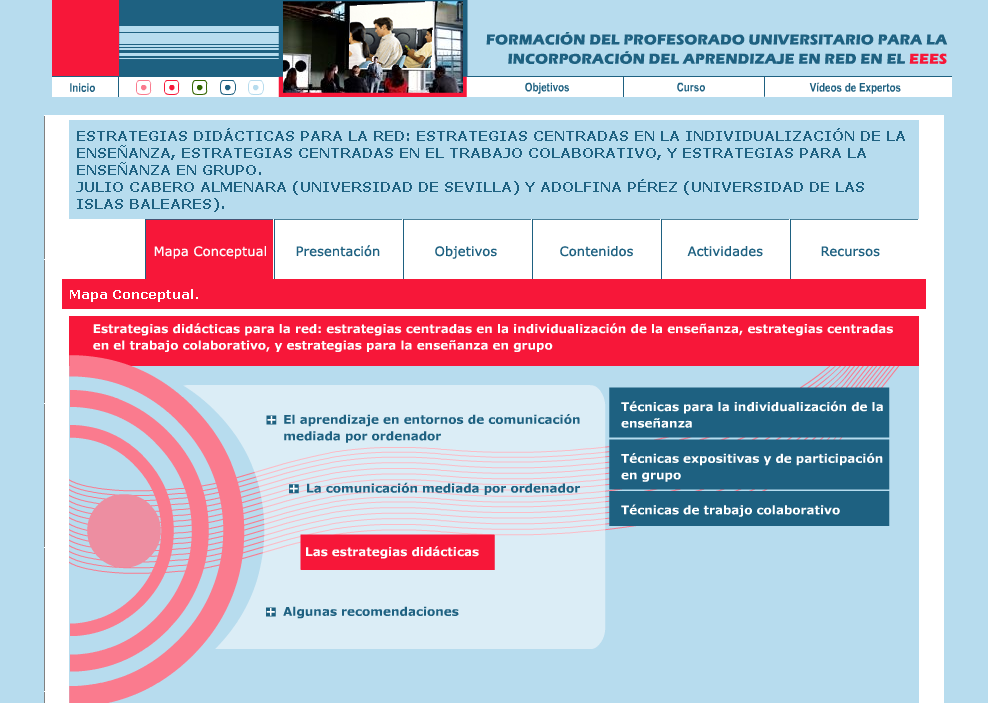 Variables de tipo técnico
Utilizar una estructura hipertextual.
Configuración multimedia.
Evitar el “scroll” al máximo en la pantalla.
Favorecer la legibilidad.
E incorporar efectos especiales y animaciones cuando sean necesarios.
Variables de tipo organizativo
Cronograma.
Guía de estudio.
TTI a la teleformación.
Preguntas más frecuentes.
Y zona de descargas.
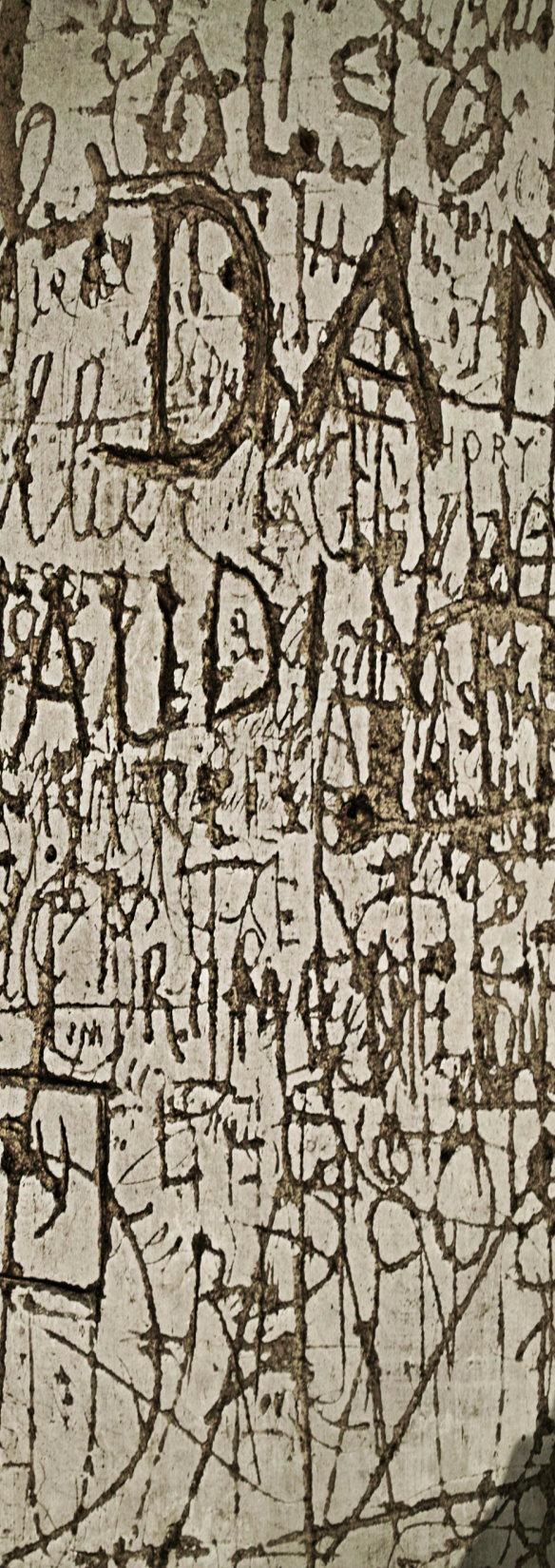 Más información no significa más aprendizaje.
Incorporar ejemplos para facilitar la comprensión, la contextualización y la transferencia.
Ideas generales: actualidad, relevancia, pertinencia científica, transferencia a diferentes situaciones de aprendizaje.
Contenidos
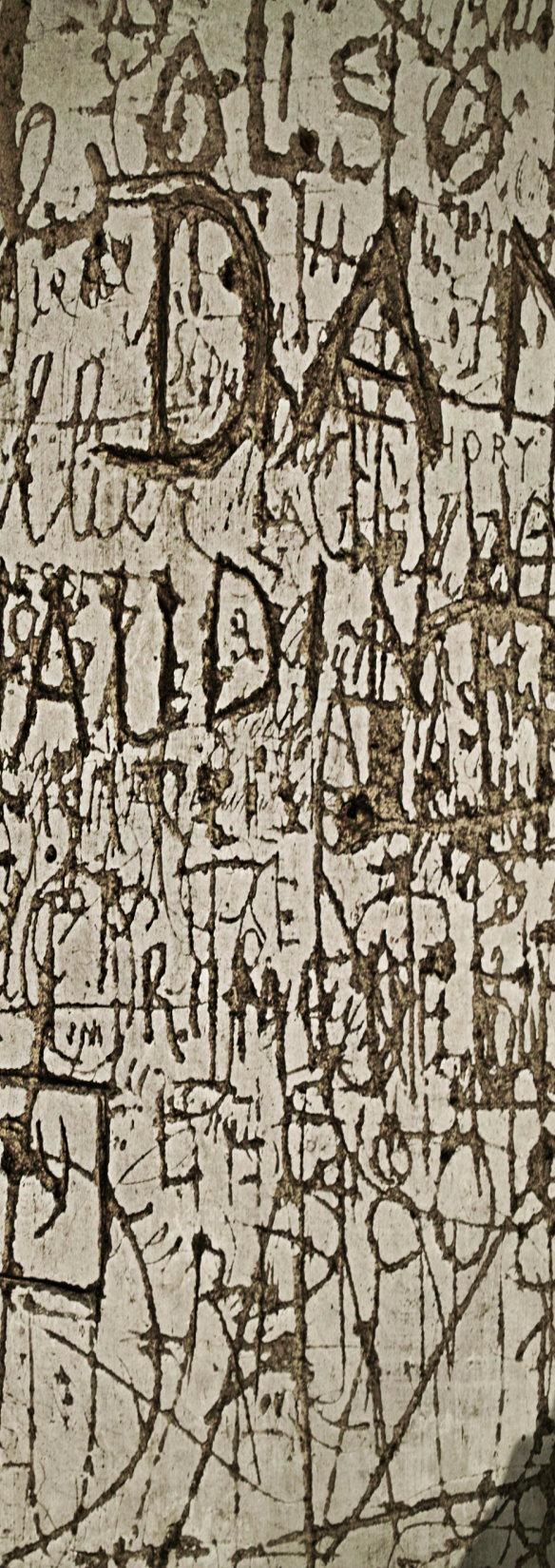 Adaptación al grupo diana.
Ofrecer modelos conceptuales.
Situar organizadores previos.
Contenidos
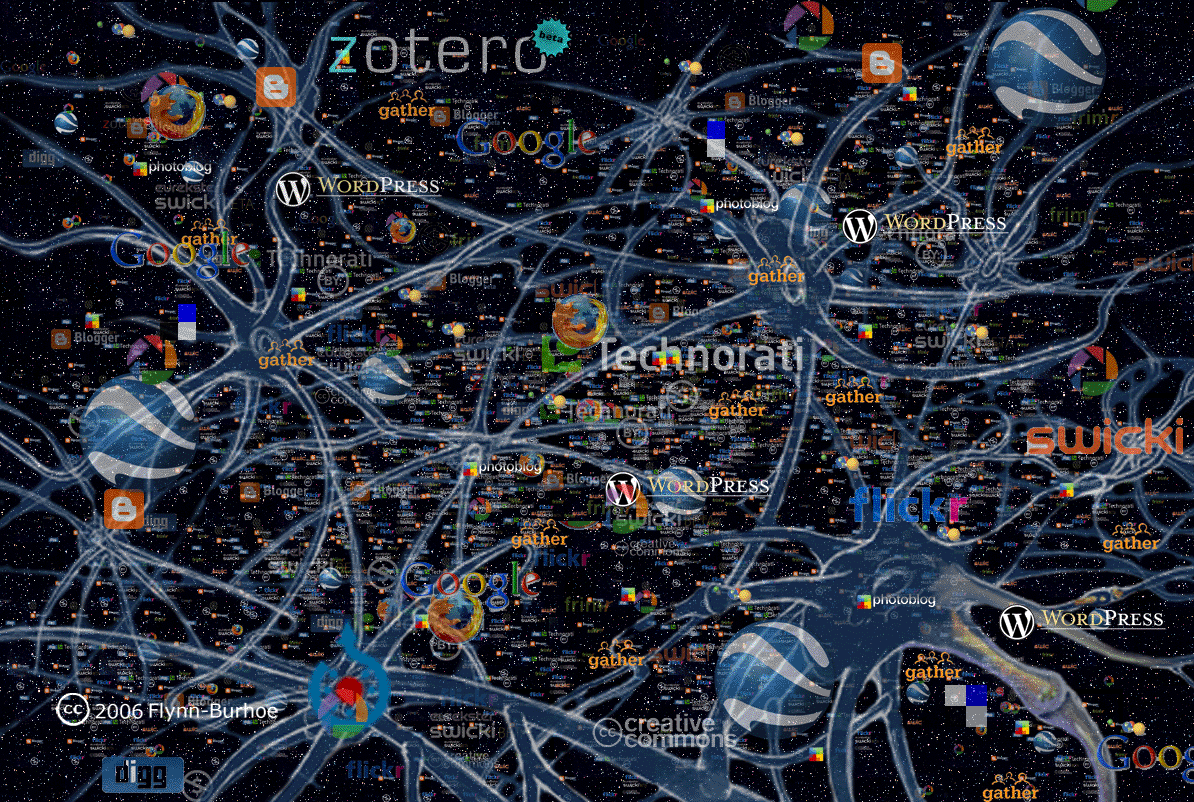 E-actividades
Proyectos de trabajo.
Visitas a sitios web. 
Análisis y reflexión sobre la información presentada.
Realización de ejemplos.
Solución de problemas.
Análisis de imágenes.
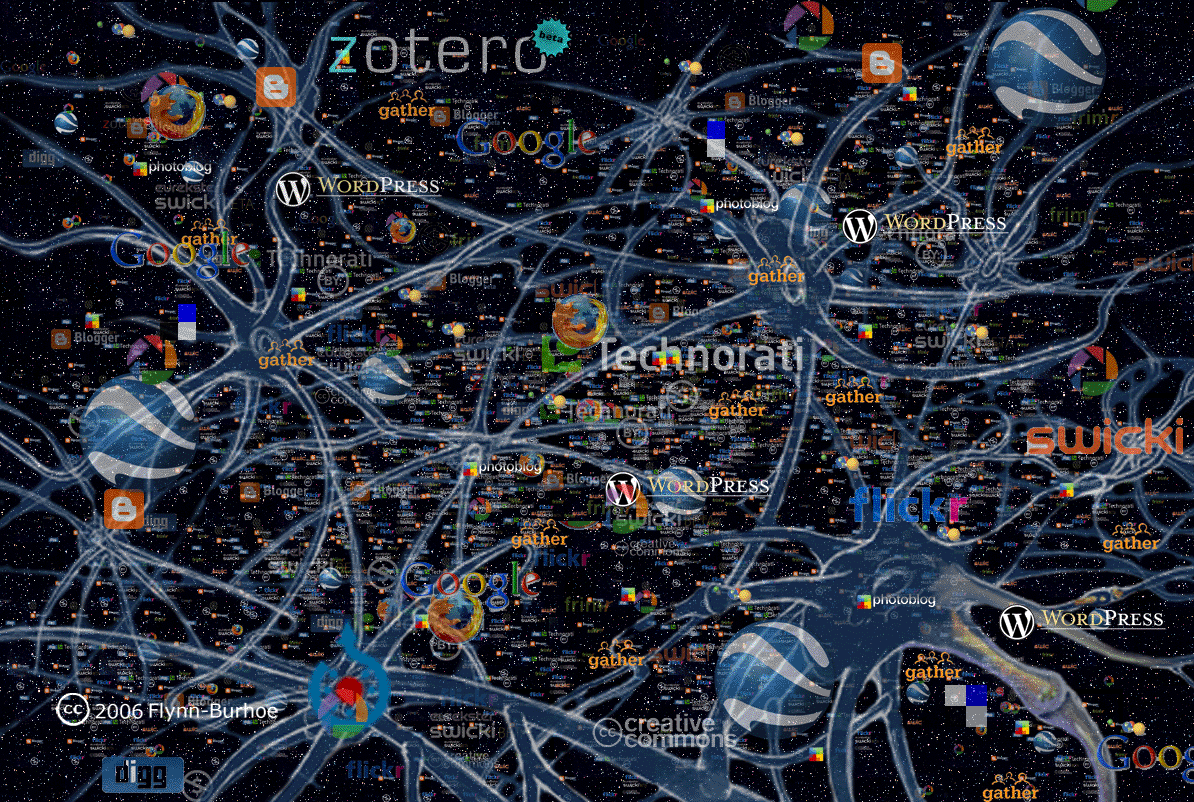 E-actividades
Estudio de casos
Webquest - La caza del tesoro.
Weblog y wiki.
Laboratorios virtuales.
Círculos de aprendizaje.
…
Una de las críticas de esta modalidad de formación es el aislamiento social del alumno.
Una cosa es la distancia física y otra la cognitiva (la segunda es la que determina el construir entornos de calidad).
Depende de cómo se movilicen las herramientas de comunicación y las estrategias didácticas.
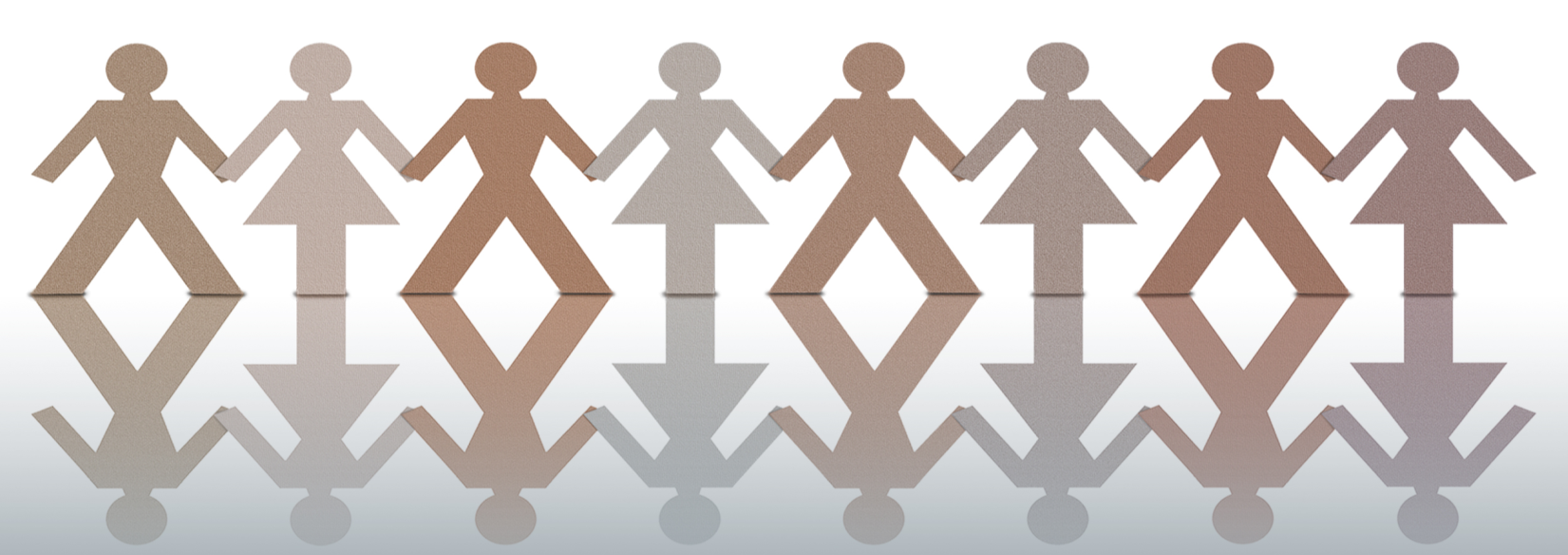 Sentido de comunidad, sociabilidad e interactividad social
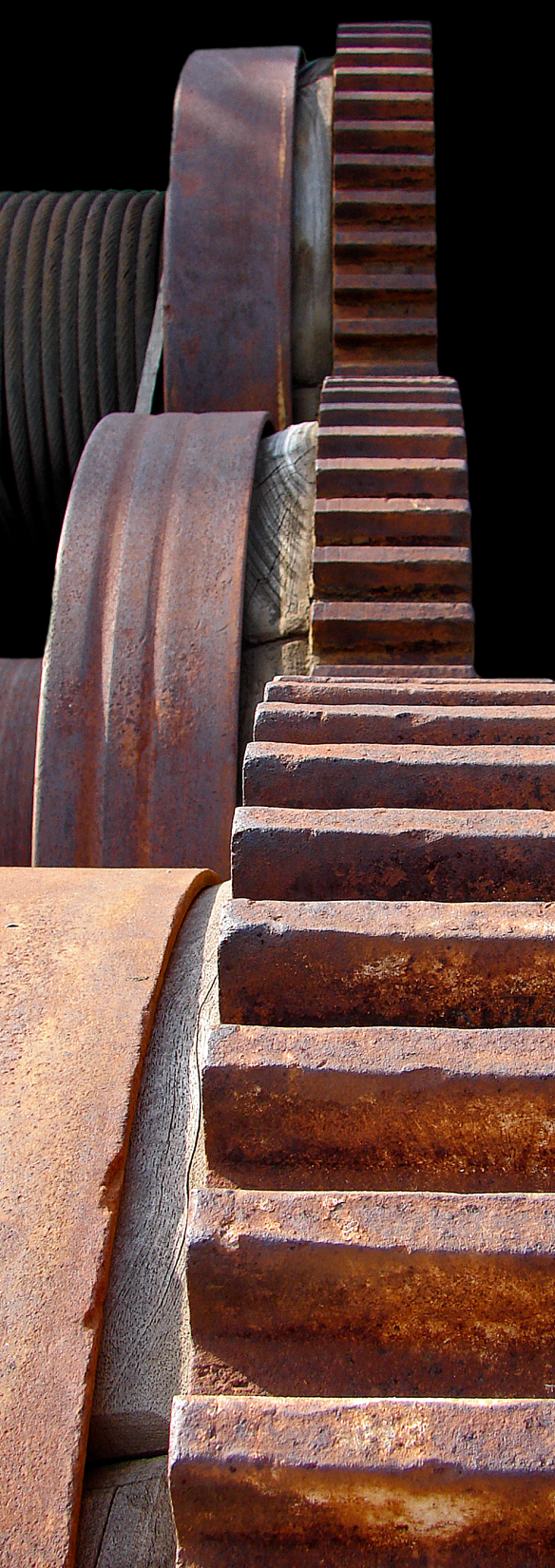 Motivar para el seguimiento del programa y la realización de las diferentes actividades. 
Profundización en los contenidos.
Creación de un entorno social y comunicativo.
Favorecer el intercambio de información.
Comprensión y transferencia de los conocimientos presentados.
Metodología, diseño y estrategia que se aplique
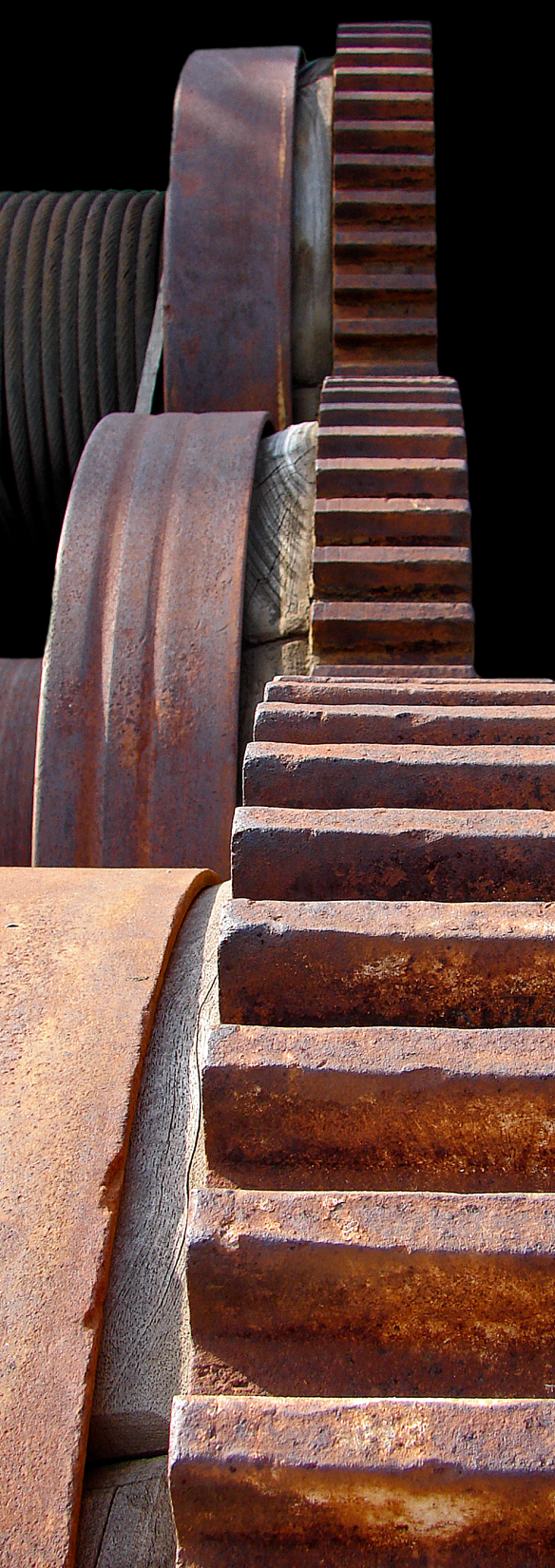 La traslación de los contenidos presentados a situaciones reales de enseñanza.
Y favorecer la participación e implicación del estudiante en el proceso de enseñanza-aprendizaje y en la construcción del conocimiento.
Metodología, diseño y estrategia que se aplique
Estrategias Didácticas
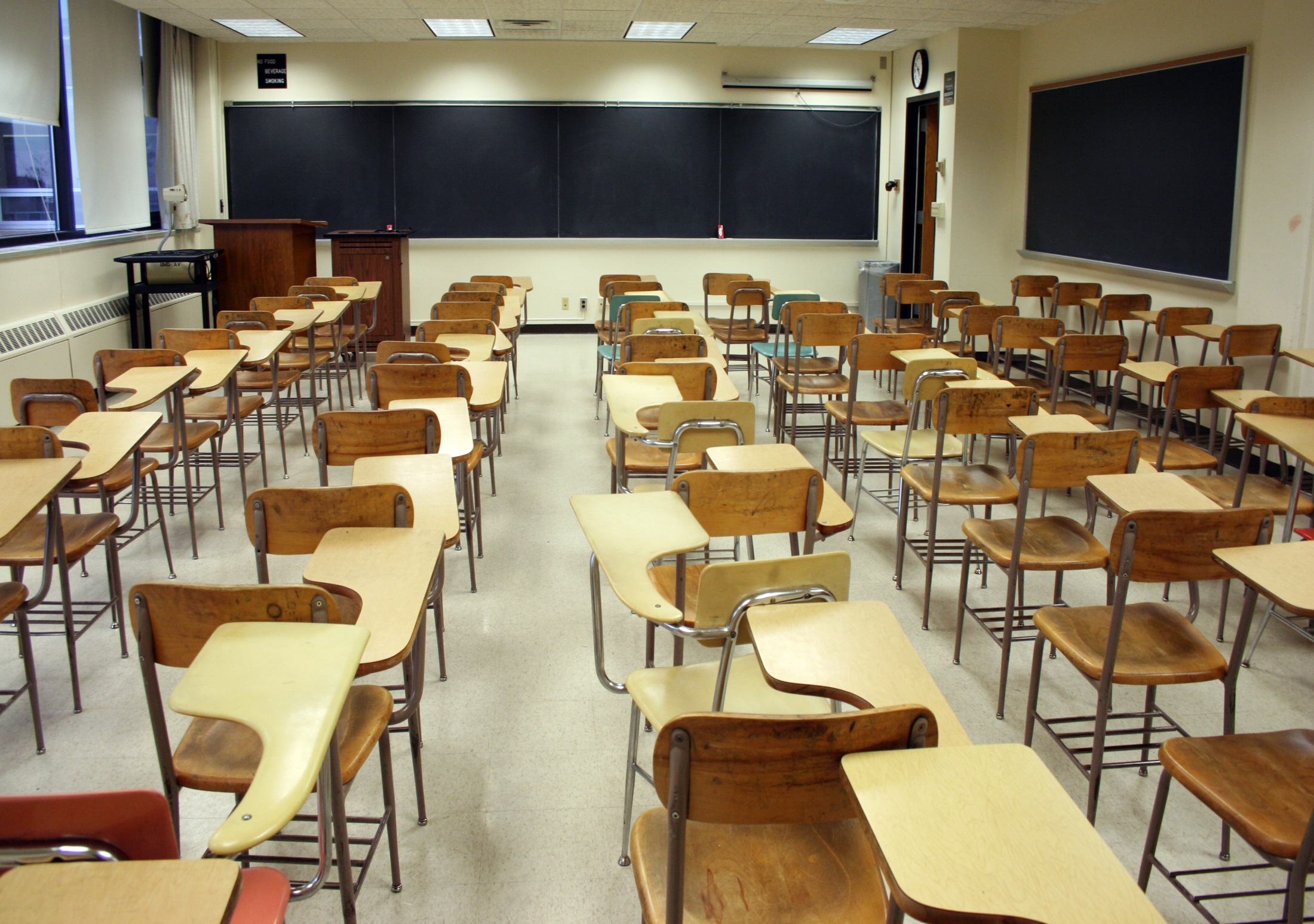 Cambio de Roles

PROFESOR - ALUMNO
Rol del Profesor
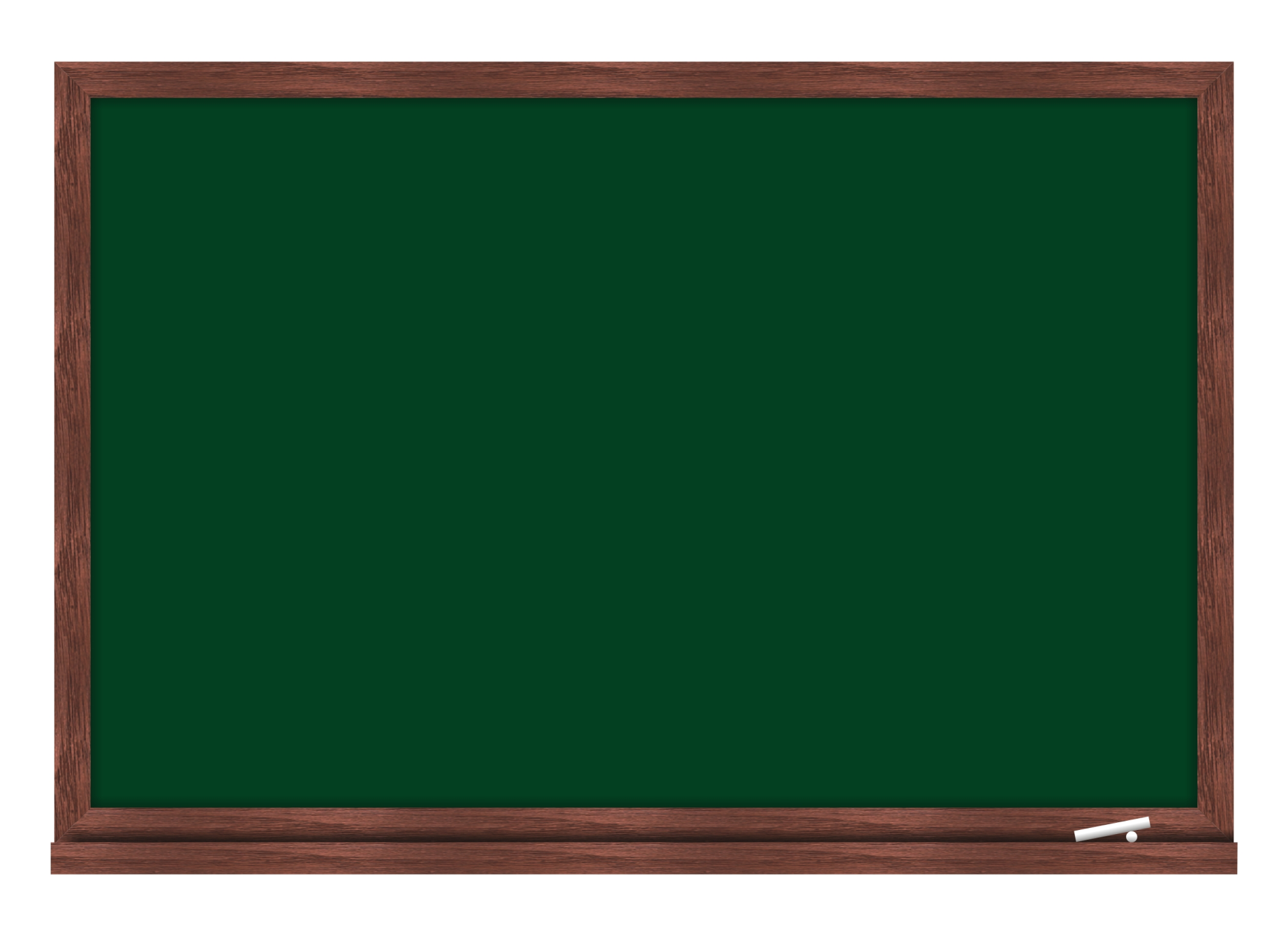 Consultores de información - facilitadores del aprendizaje.
Diseñadores situaciones mediadas de aprendizaje.
Moderadores y tutores virtuales.
Orientadores.
Evaluador y seleccionador de tecnologías
Rol del Profesor
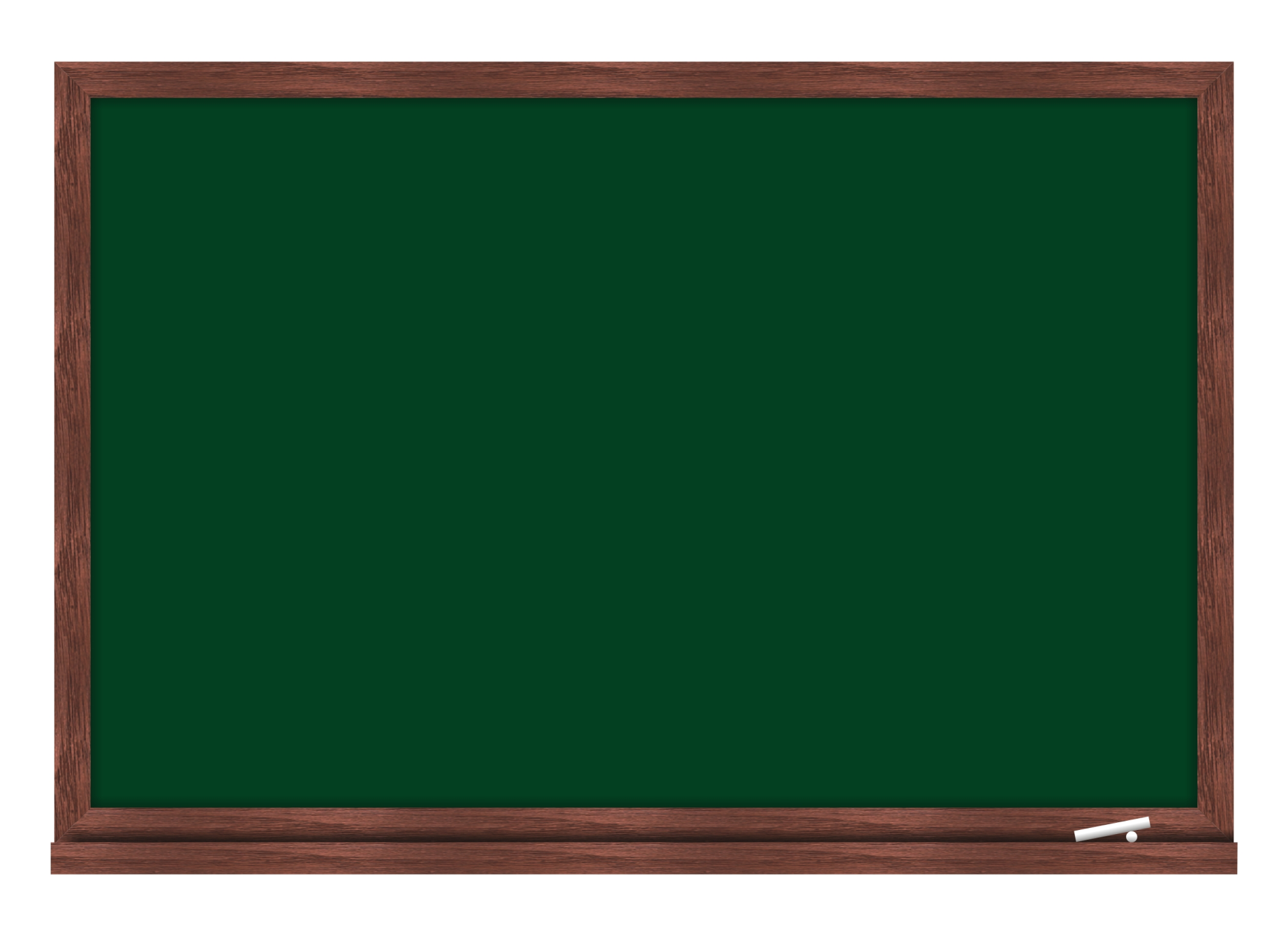 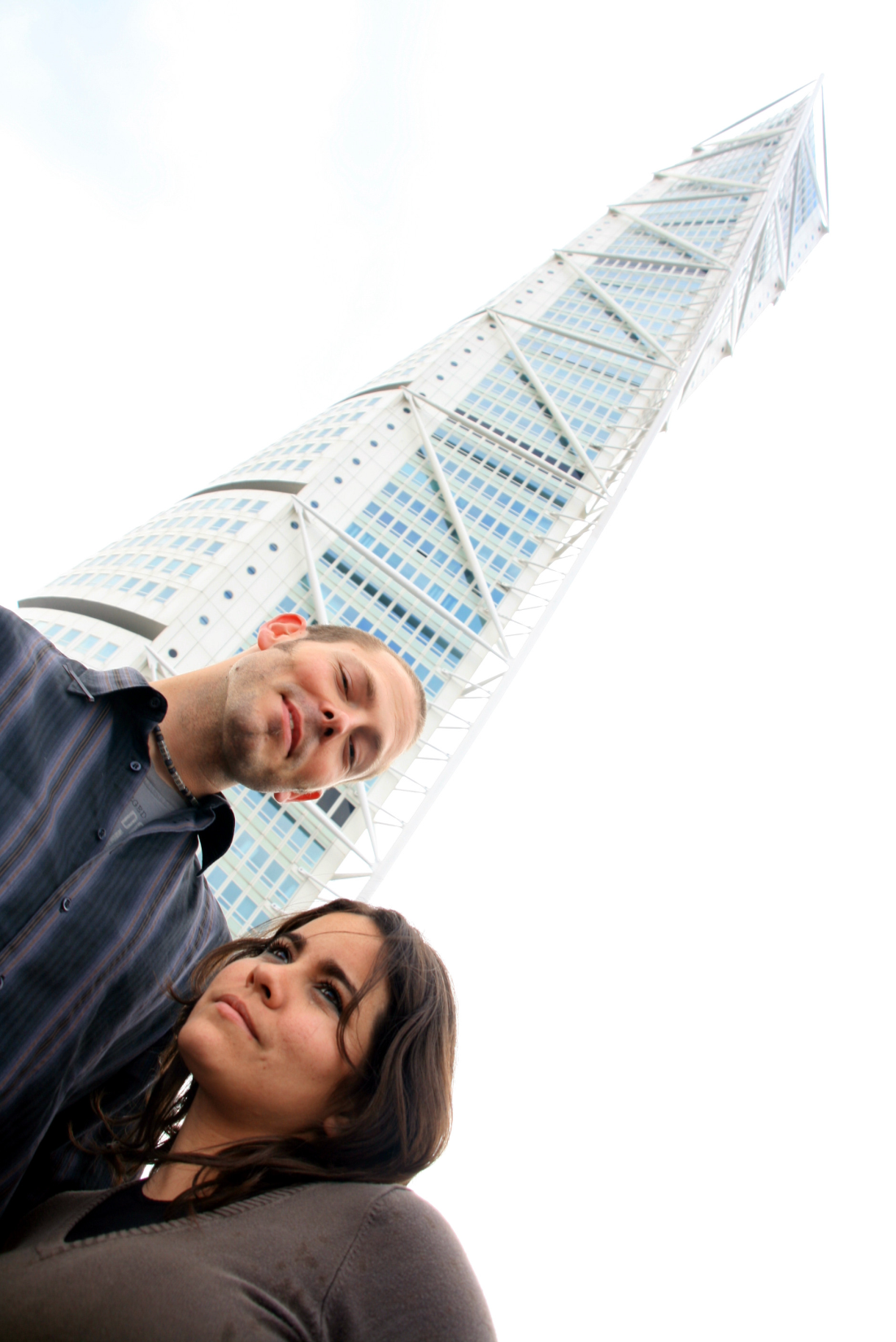 Rol del Alumno
Capacidad de análisis y síntesis.
Capacidad de aplicar los conocimientos.
Resolución de problemas.
Capacidad de aprender.
Trabajo en equipo.
Habilidades interpersonales.
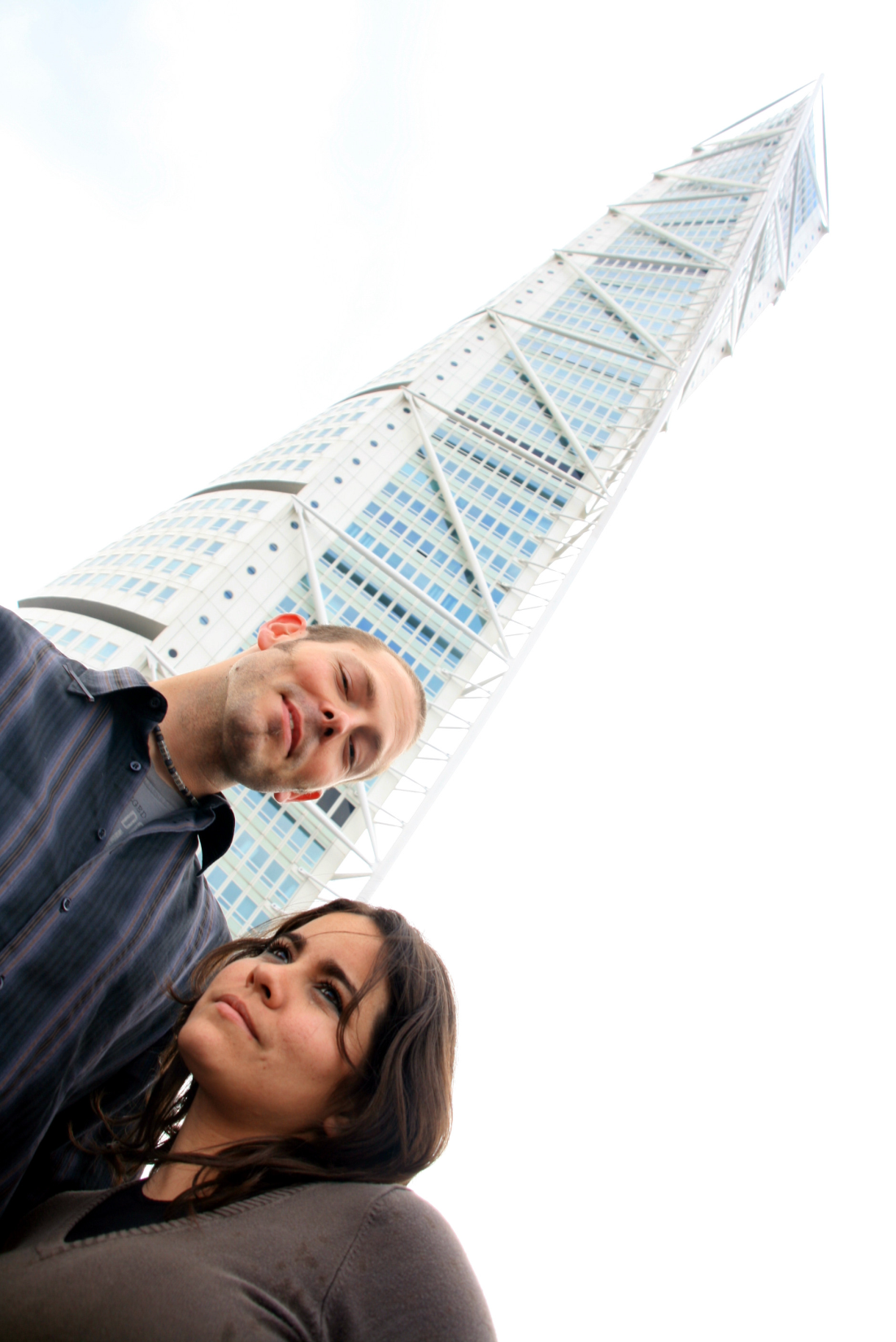 Rol del Alumno
Planificación y gestión del tiempo.
Gestión de la información.
Capacidad de adaptarse a nuevas situaciones
Creatividad.
Y conocimiento sobre el área de estudio
Los problemas hoy no son tecnológicos, disponemos de tecnología amigable y con estándares aceptados que permite realizar diferentes cosas y con buenos parámetros de calidad y fiabilidad.
Los problemas posiblemente vengan de qué hacer, cómo hacerlo, para quién y por qué hacerlo.
La solución viene por la Pedagogía no por la Tecnología. Su calidad pasa por no centrarnos en variables tecnológicas e instrumentales, sino en las didácticas, organizativas y pedagógicas
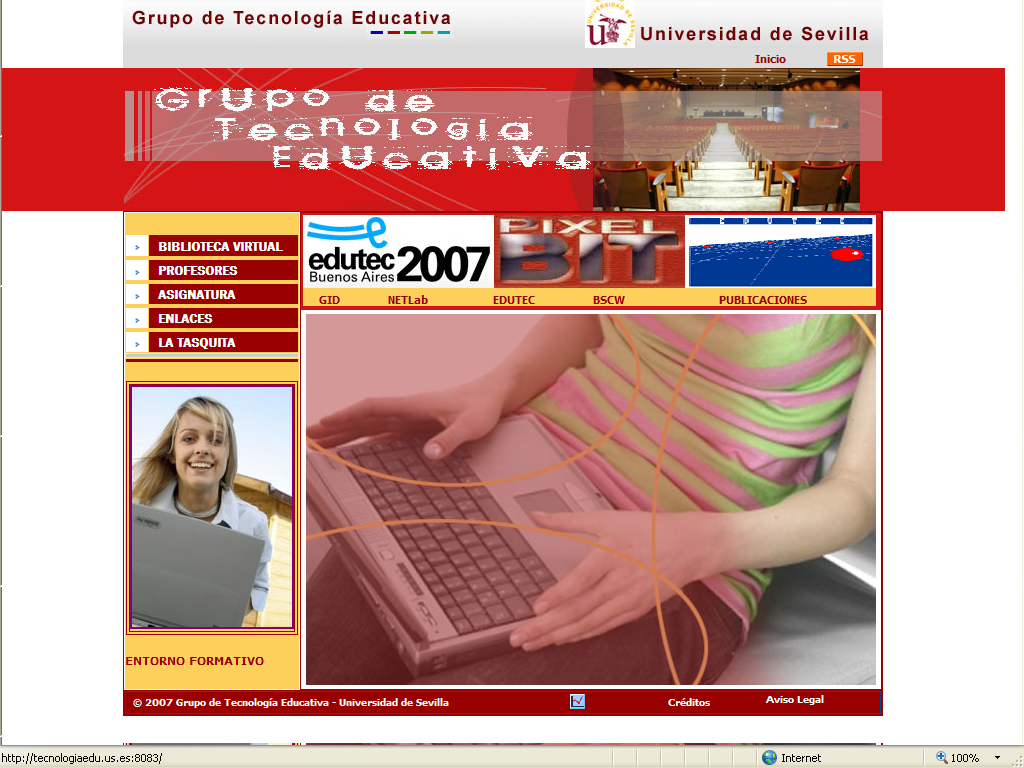 http://tecnologiaedu.us.es
cabero@us.es